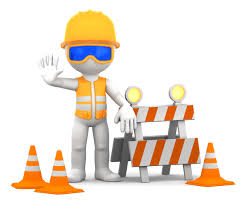 Work Zone Traffic Control Presentation
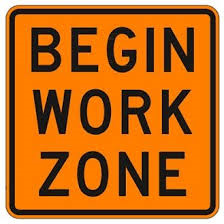 2018 NE Construction Training
 March 22, 2018
Work Zone Topics
Standard Spec 643 Rewrite/ASP 6 
Flagging Issues
Drop-offs
WisTMP
Temporary Pedestrian Accommodations
SDD Changes for 2018
Lane Closure System Entries
2
Standard Spec 643 Rewrite/ASP 6
Changes
Added new devices to APL list
Added 42” cones (Grabber Cone/Slimline Channelizer)
TC Device Placement/Removal
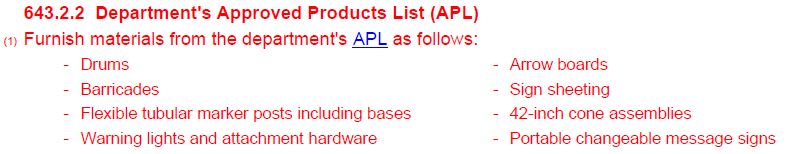 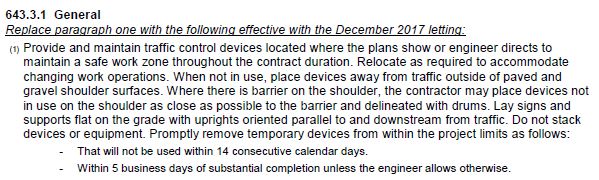 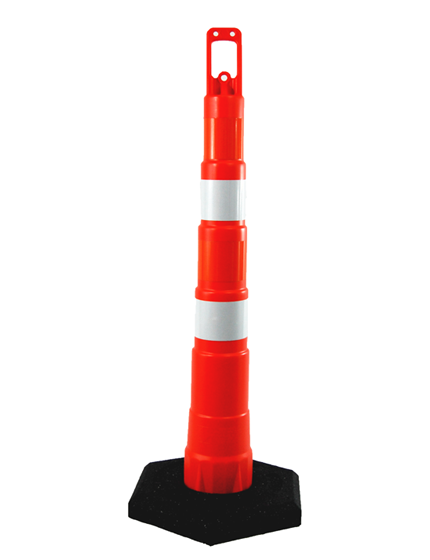 3
Standard Spec 643 Rewrite/ASP 6
Changes
Removed TC Detour and Detour Signs
Added new Traffic Control each bid item (643.5000)
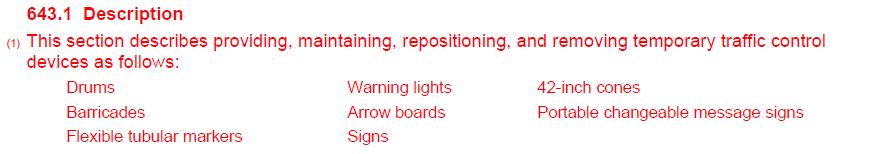 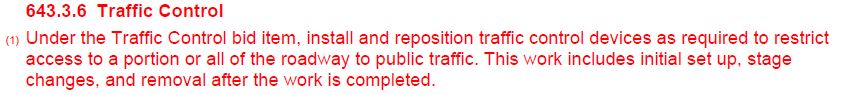 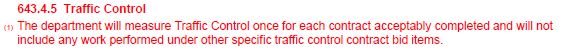 4
Standard Spec 643 Rewrite/ASP 6
ASP 6 (effective with December 2017)
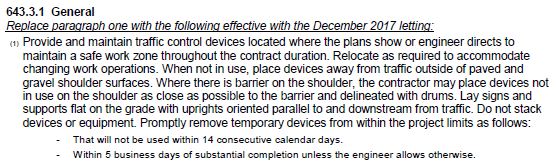 5
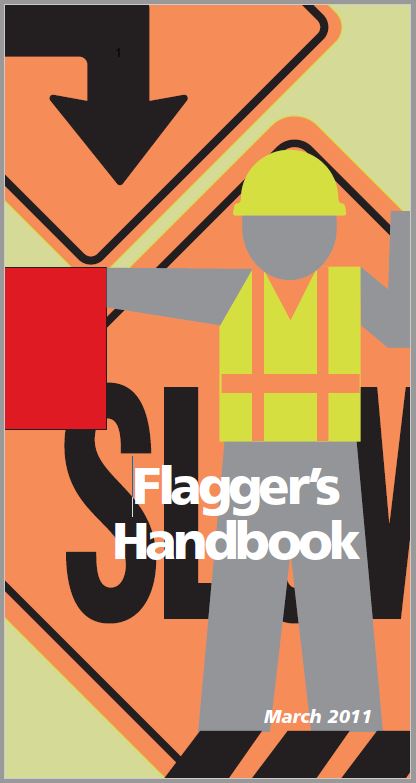 Flagging Issues
Follow Flagger’s Handbook
Do’s
Wear proper PPE
Be visible and attentive
Plan escape route for errant vehicles
Slow/Stop paddle in good and visible condition
Don’ts
Turning back to traffic
Leave flagging advance signage up 
Sit down
Stand next to your vehicle
2019 Flagging Certification through ATSSA or NSC?
6
Flagging Issues
Proper Flagging Techniques
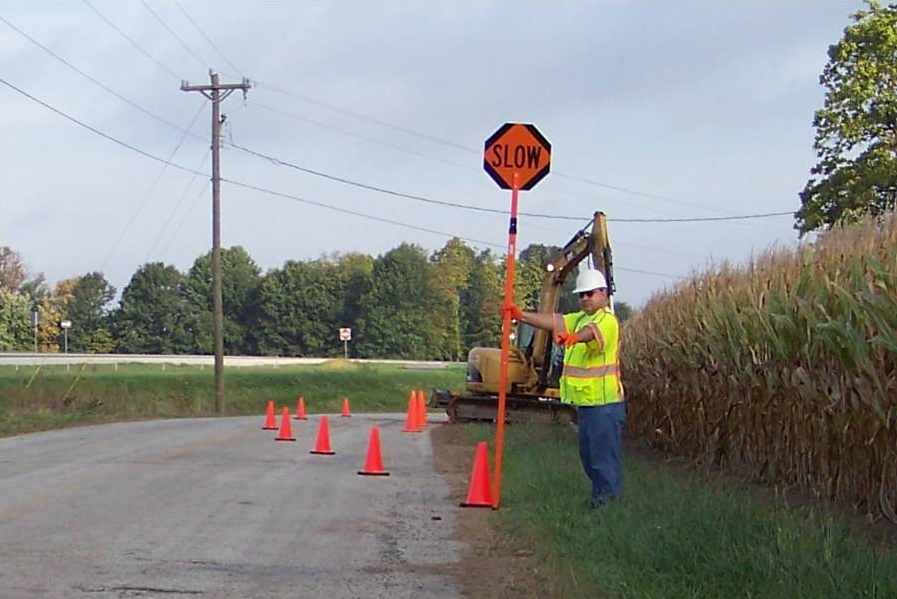 7
Flagging Issues
Proper Flagging Techniques
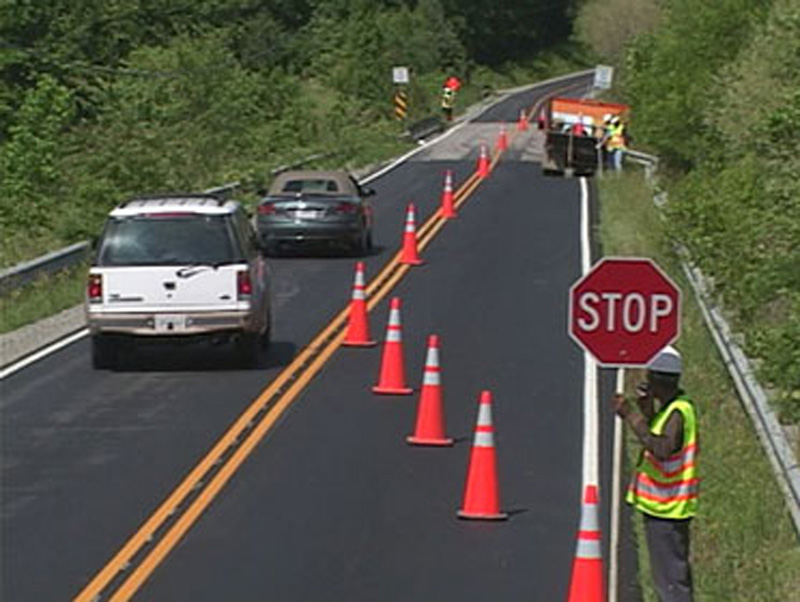 8
Flagging Issues
Improper Flagging Techniques
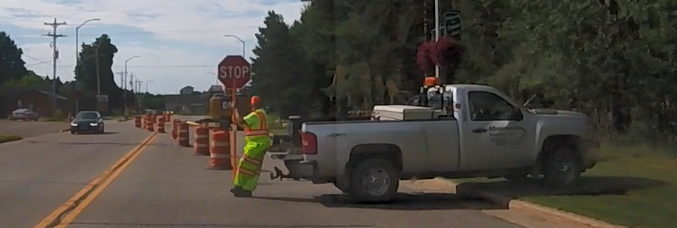 9
Flagging Issues
Improper Flagging Techniques
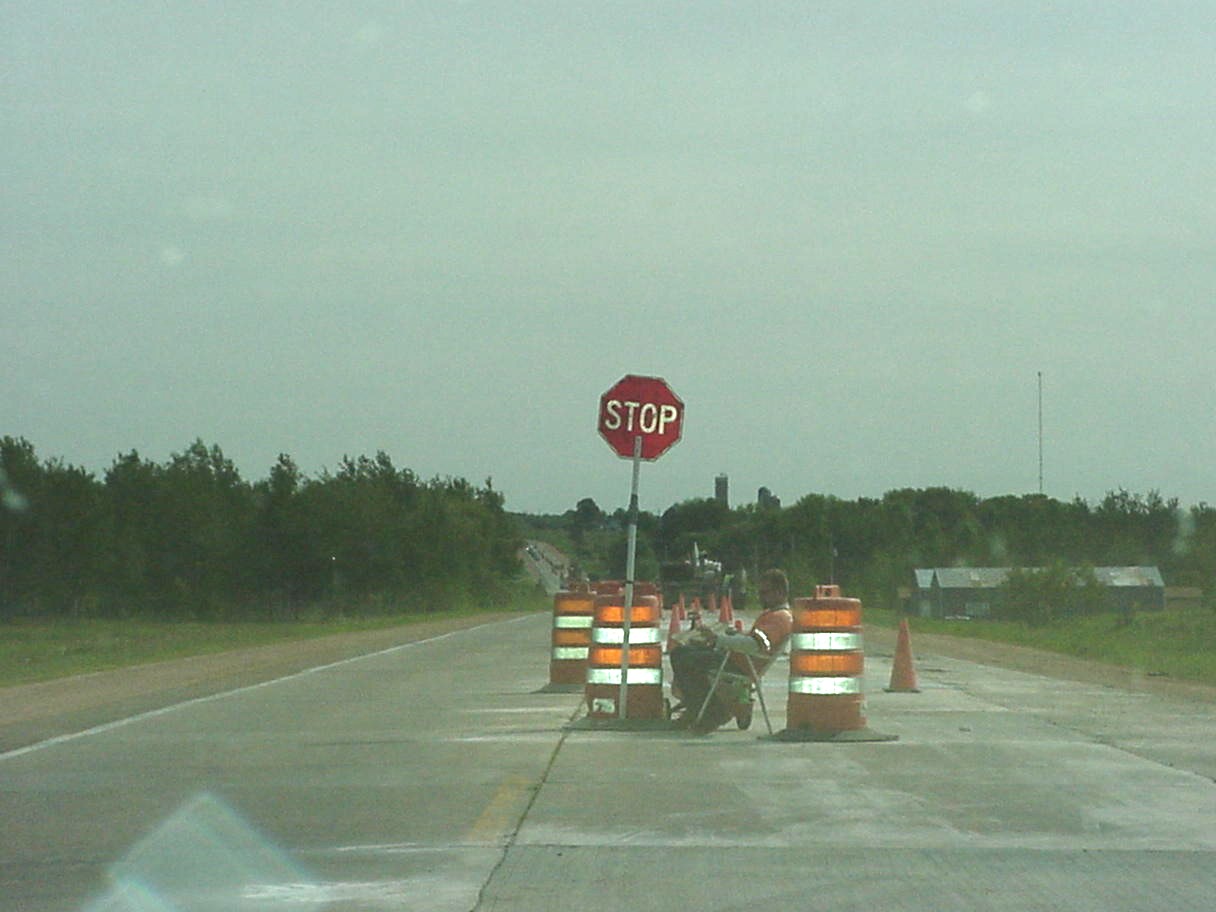 10
Flagging Issues
Improper Flagging Techniques
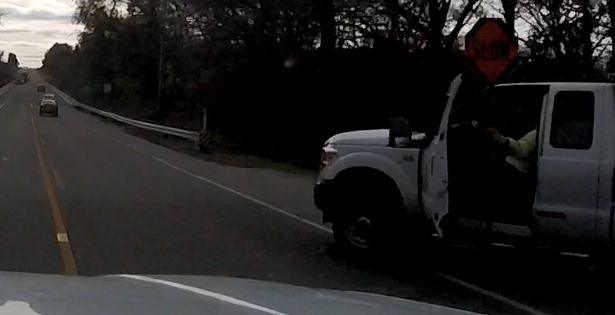 11
Drop-offs
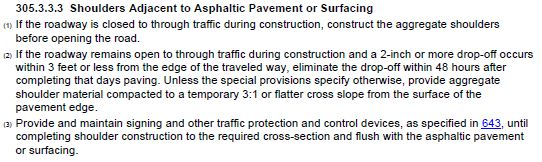 12
Drop-offs
Issues at the edge of paved/gravel shoulder interface
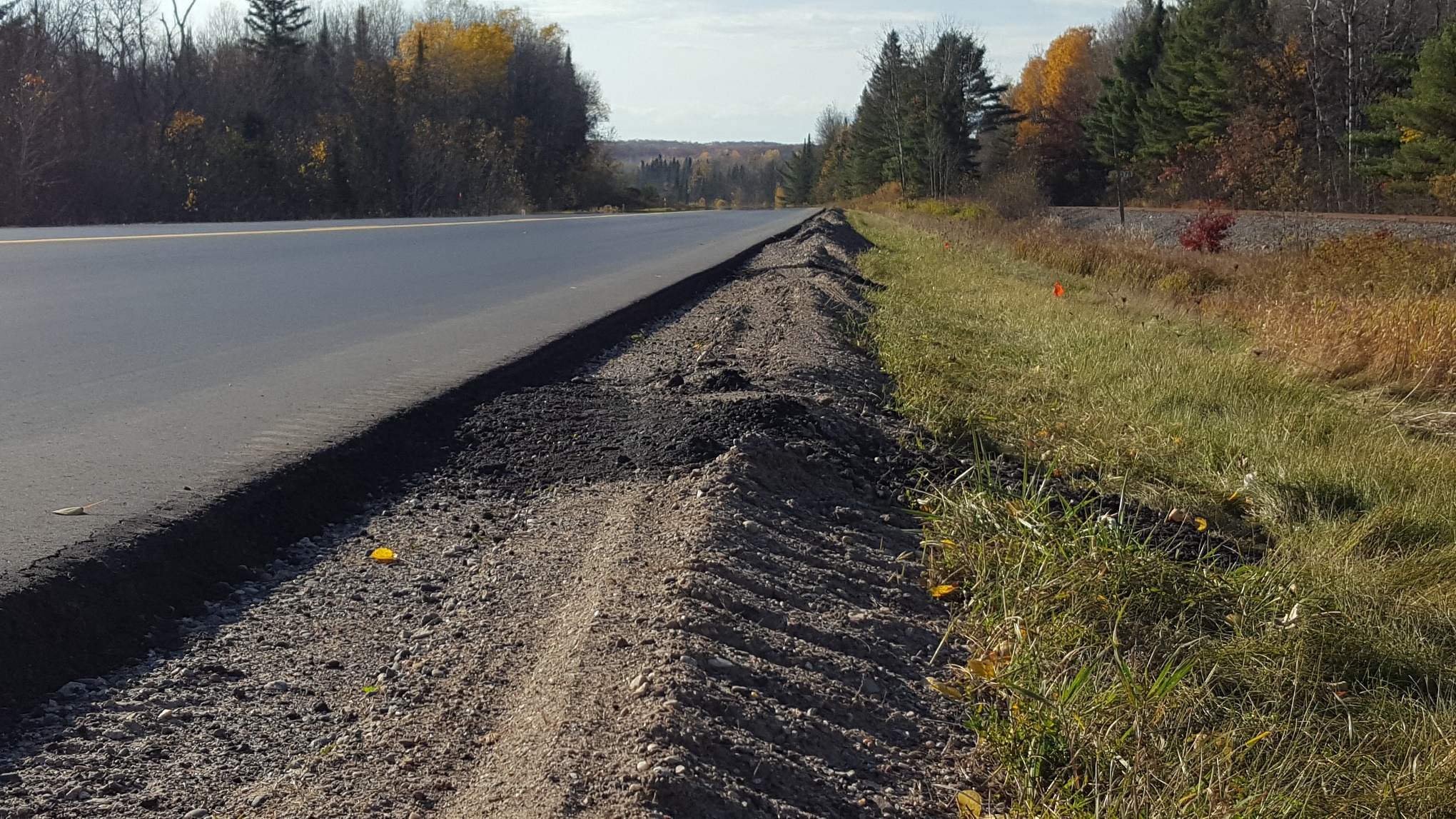 13
Drop-offs
Issues at the edge of paved/gravel shoulder interface
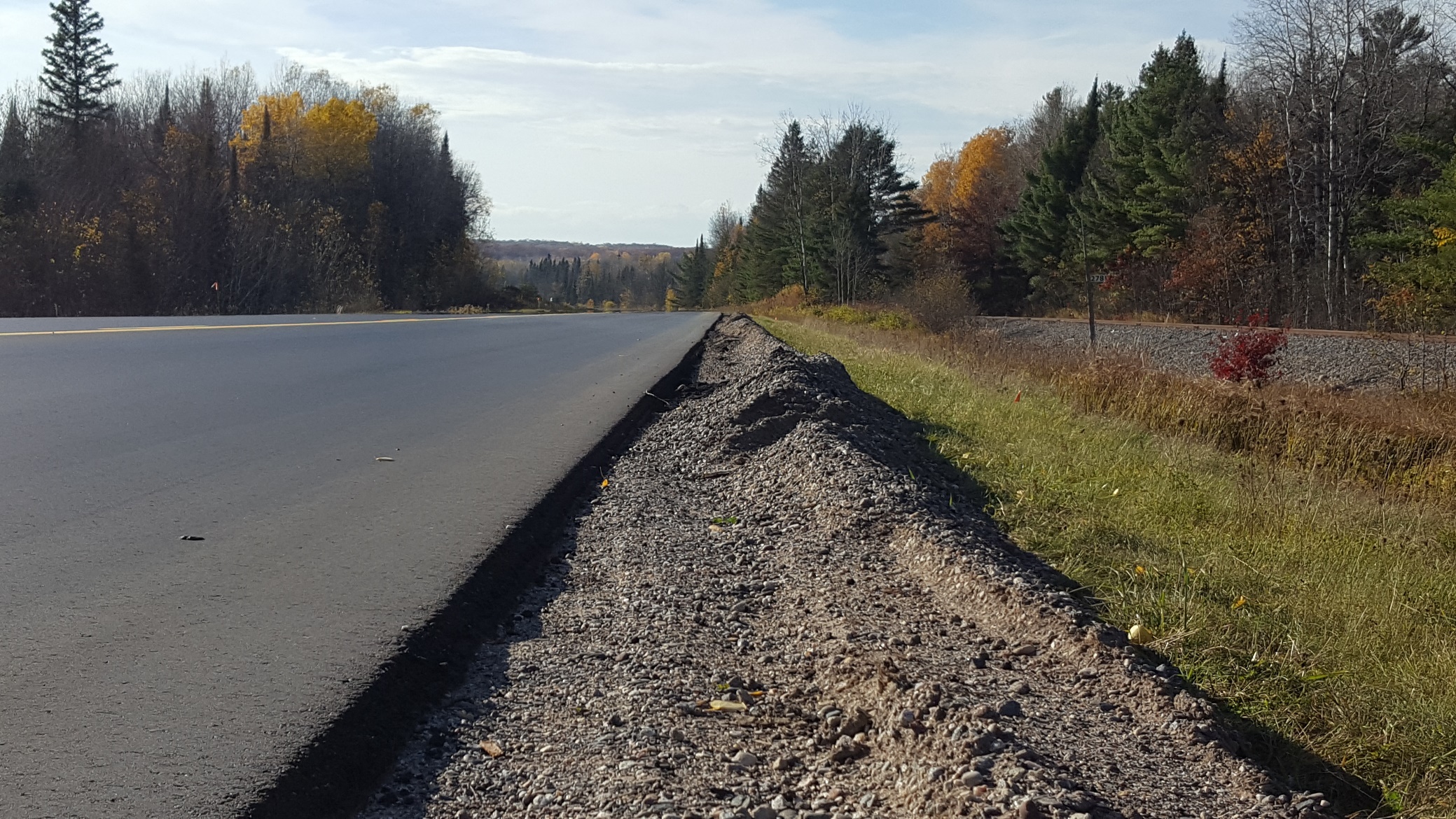 14
WisTMP
Attaching Project Amendments to the WisTMP
FDM 11-50-5.7.5 - Monitor TMP
FDM 11-50-5.7.6 Post Construction Project Evaluation
Did queue exceed what was approximated in the analysis of the TMP?
Did the mitigation strategies work?
What changes were made during construction that impacted the TMP? (allowable lane closure hours, work hours, etc)
Total number if incidents/crashes that occurred? 
Any complaints from public? 
Project Close out at the end of the project
15
[Speaker Notes: Attach amendments (after 90% approval) to the WisTMP so we have better documentation
Construction Staff needs to be monitoring the TMP to make sure mitigation strategies are effective, the queue and delay is what was predicted in the TMP analysis, lane closure hours are acceptable (could they be extended or do they need to be shortened), documented complaints from the traveling public, incidents occurring in the work zone. 
Attach Post Evaluation summary document to WisTMP that includes information provided in 11-50.5.7.6 (there is a bulleted list of information that should be documented)
Reminder to PM’s to change project from 90% to marked as completed for Project Close Out in the TMP System]
Temporary Pedestrian Accommodations
16
Temporary Pedestrian Accommodations
17
Temporary Pedestrian Accommodations
18
Temporary Pedestrian Accommodations
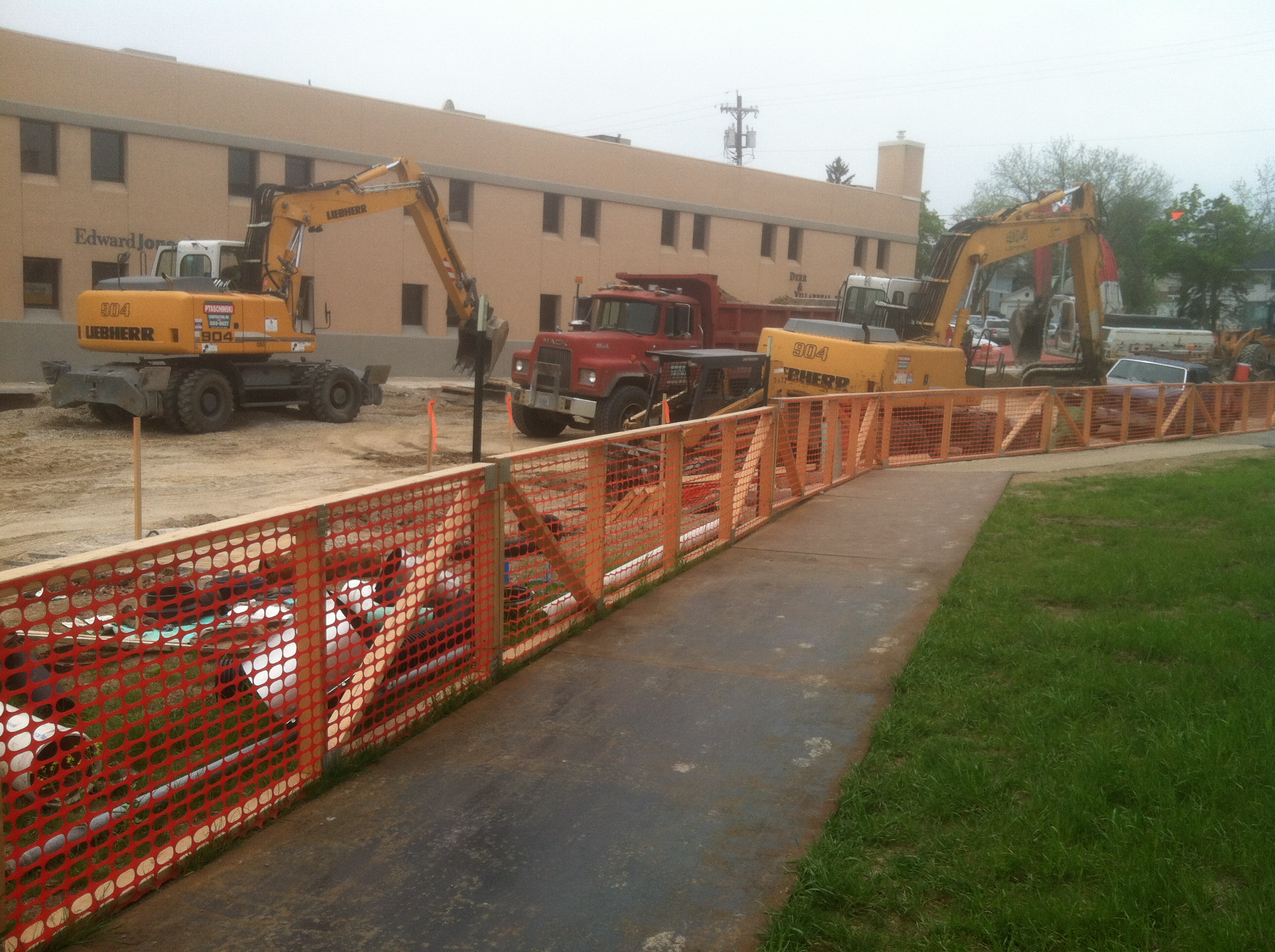 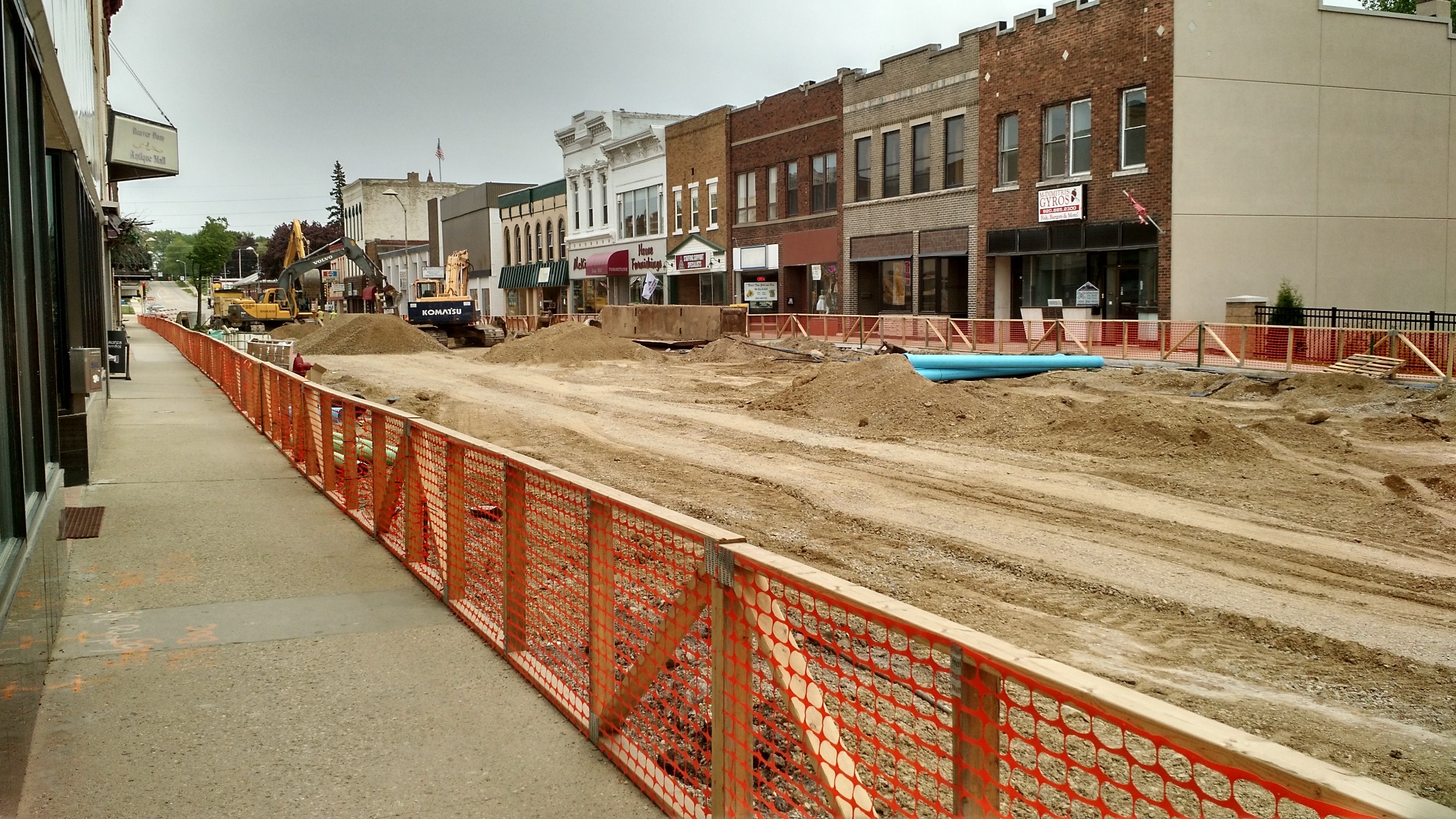 19
Temporary Pedestrian Accommodations
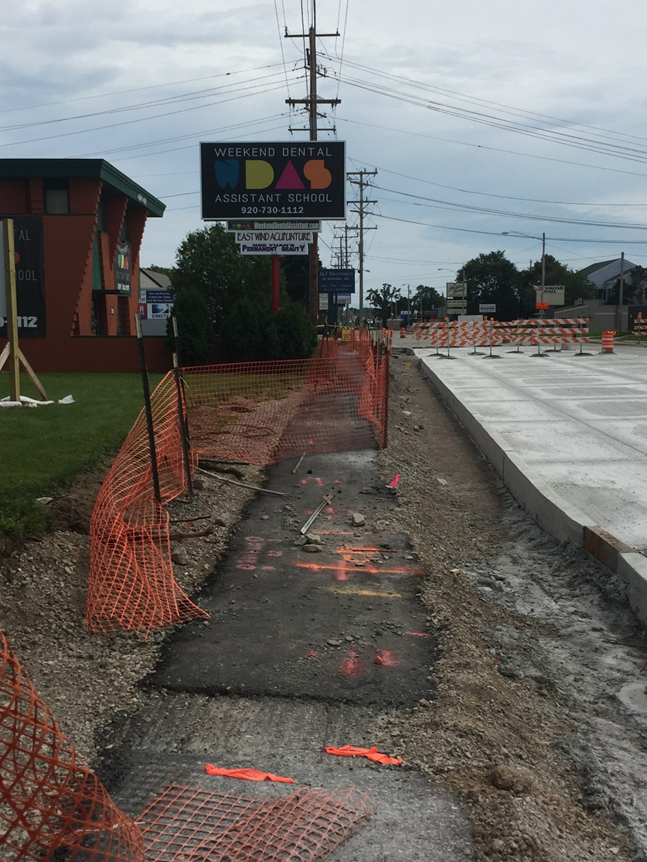 20
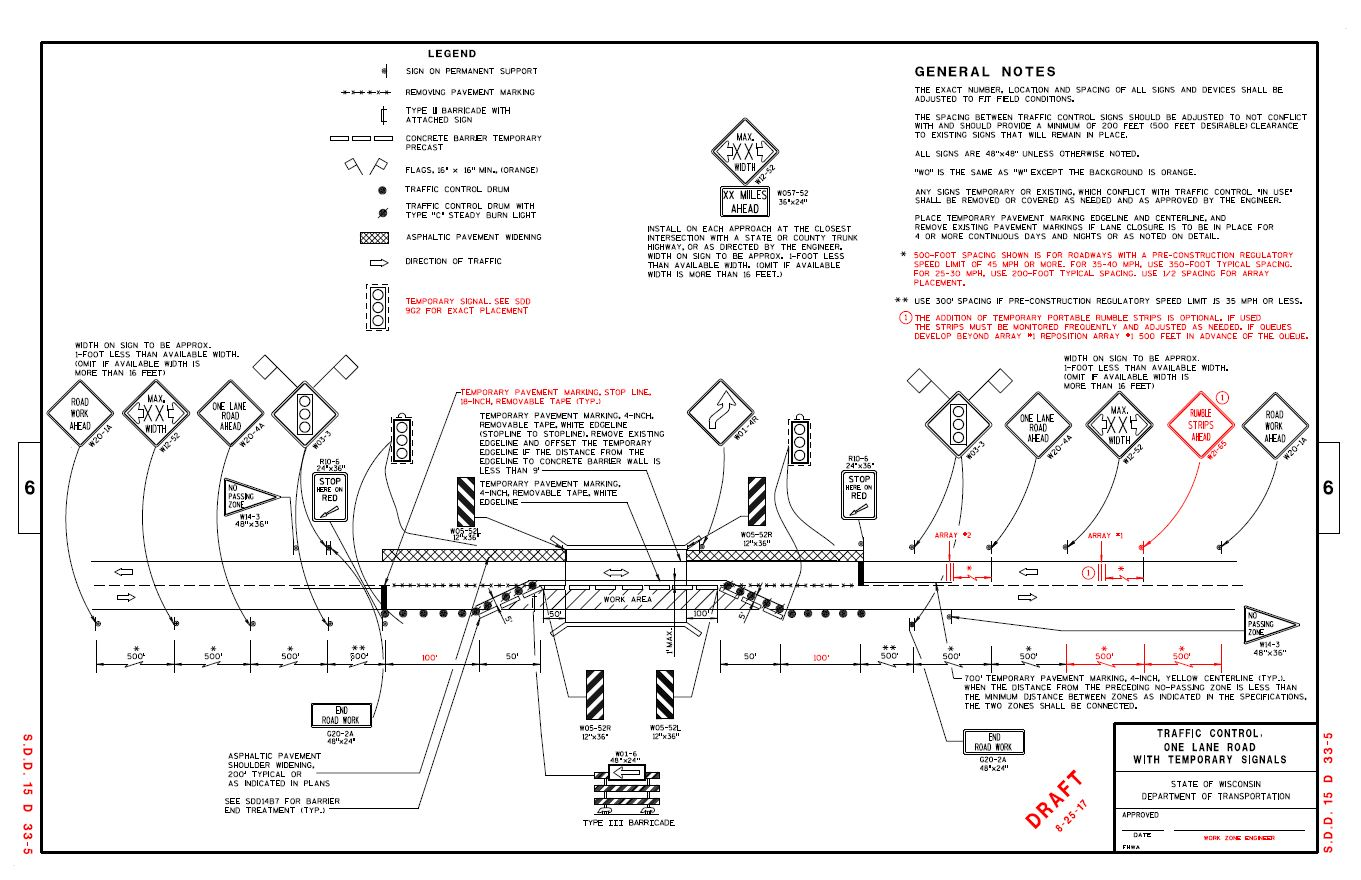 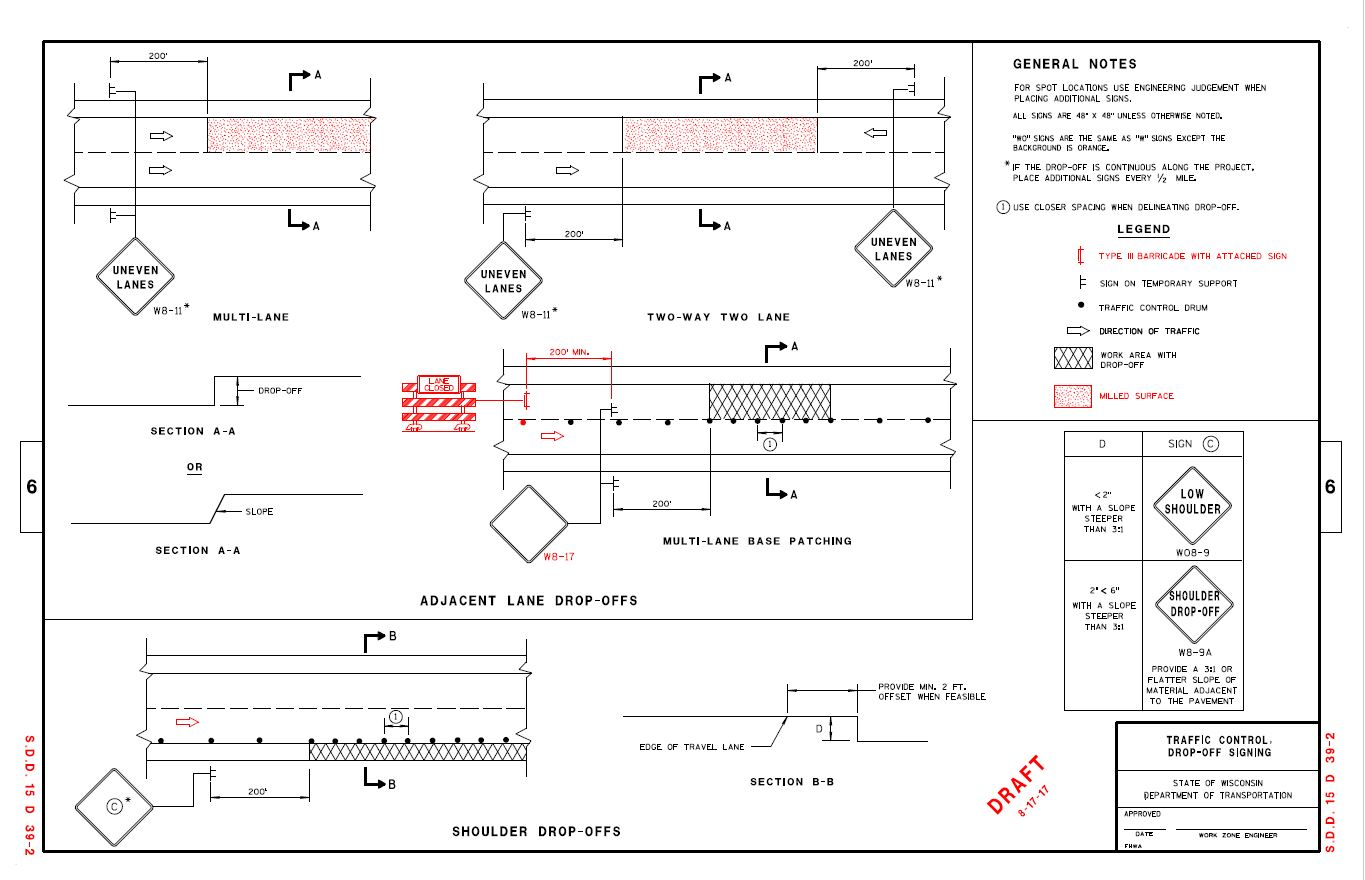 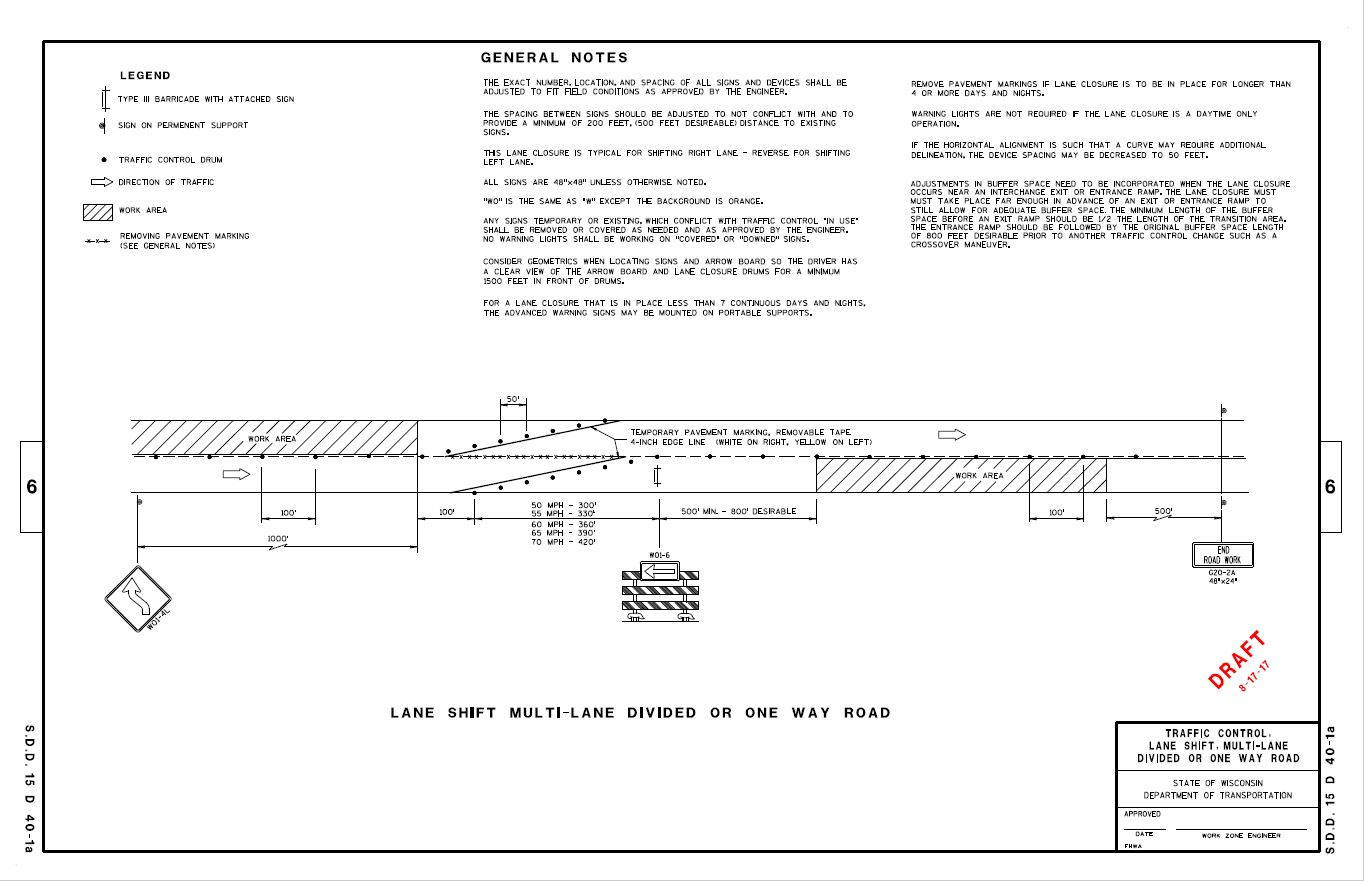 SDD Updates
SDD 15D33 – One Lane Road w/ Temp Signals (Revised)
SDD 15D39 - Drop-offs (Revised)
SDD 15D40-1A – Lane Shift for Multi-lane, Divided Roadway(New)
21
[Speaker Notes: -Drop-off’s SDD covers when and where “Uneven Lanes” signage needs to applied, as well as “Low Shoulder” and “Shoulder Drop-off” signs for any work on the shoulders]
Lane Closure System Entries
STSP 108-057
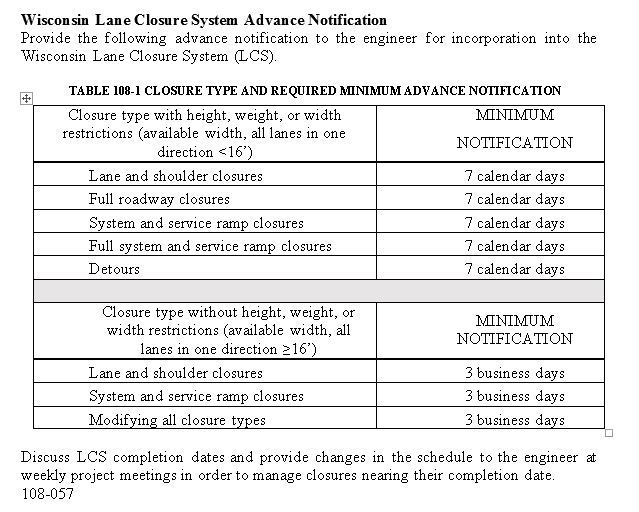 22
Lane Closure System Entries
Available Width Definition
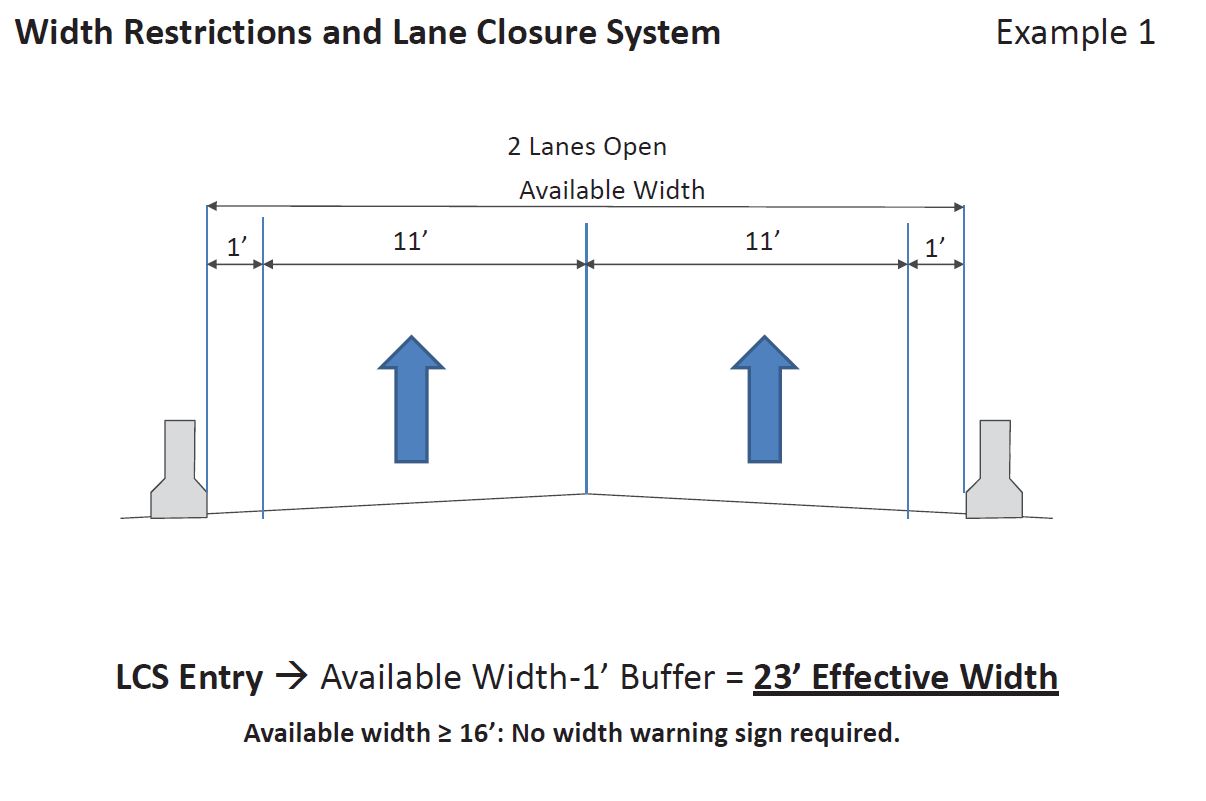 23
Lane Closure System Entries
Available Width Definition
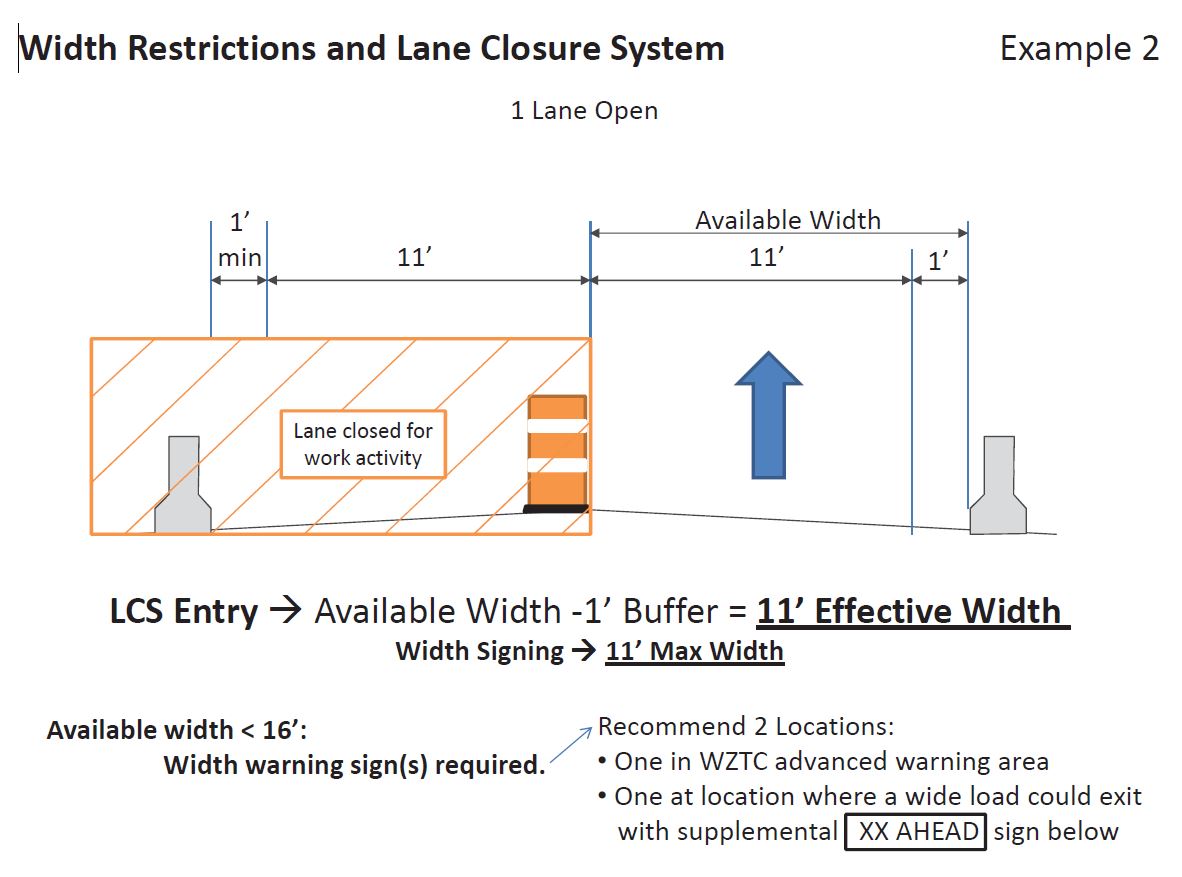 24
Lane Closure System Entries
Available Width Definition
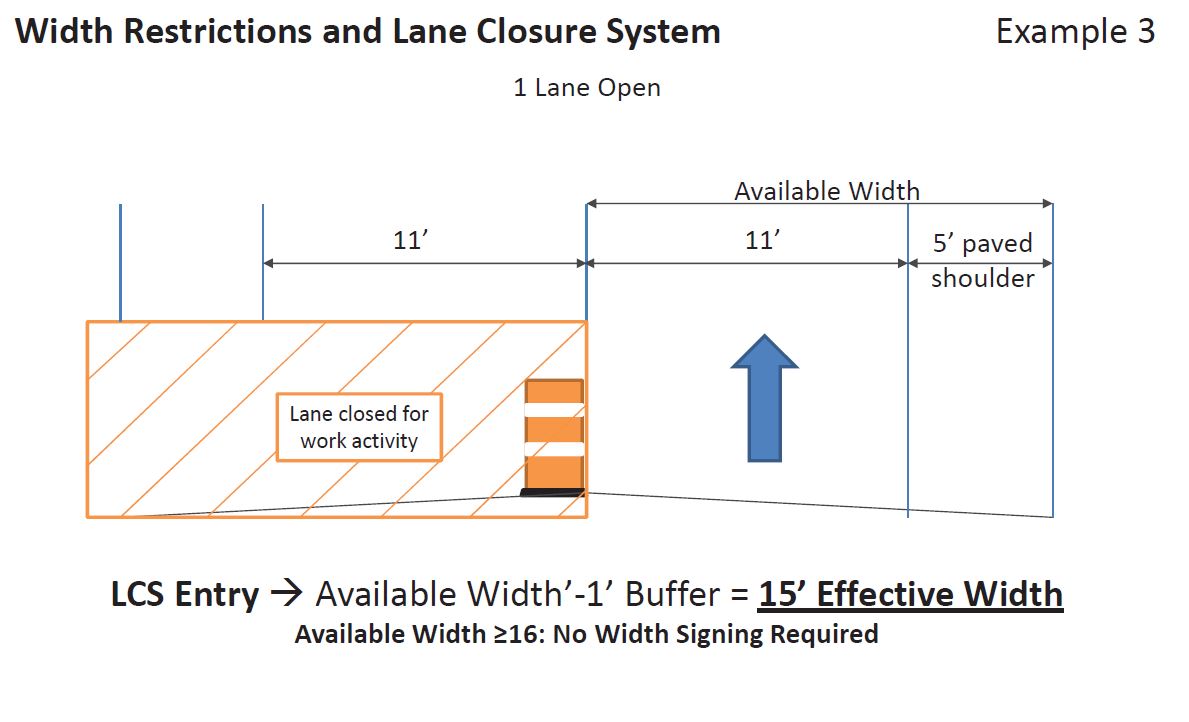 25
Lane Closure System Entries
Available Width Definition
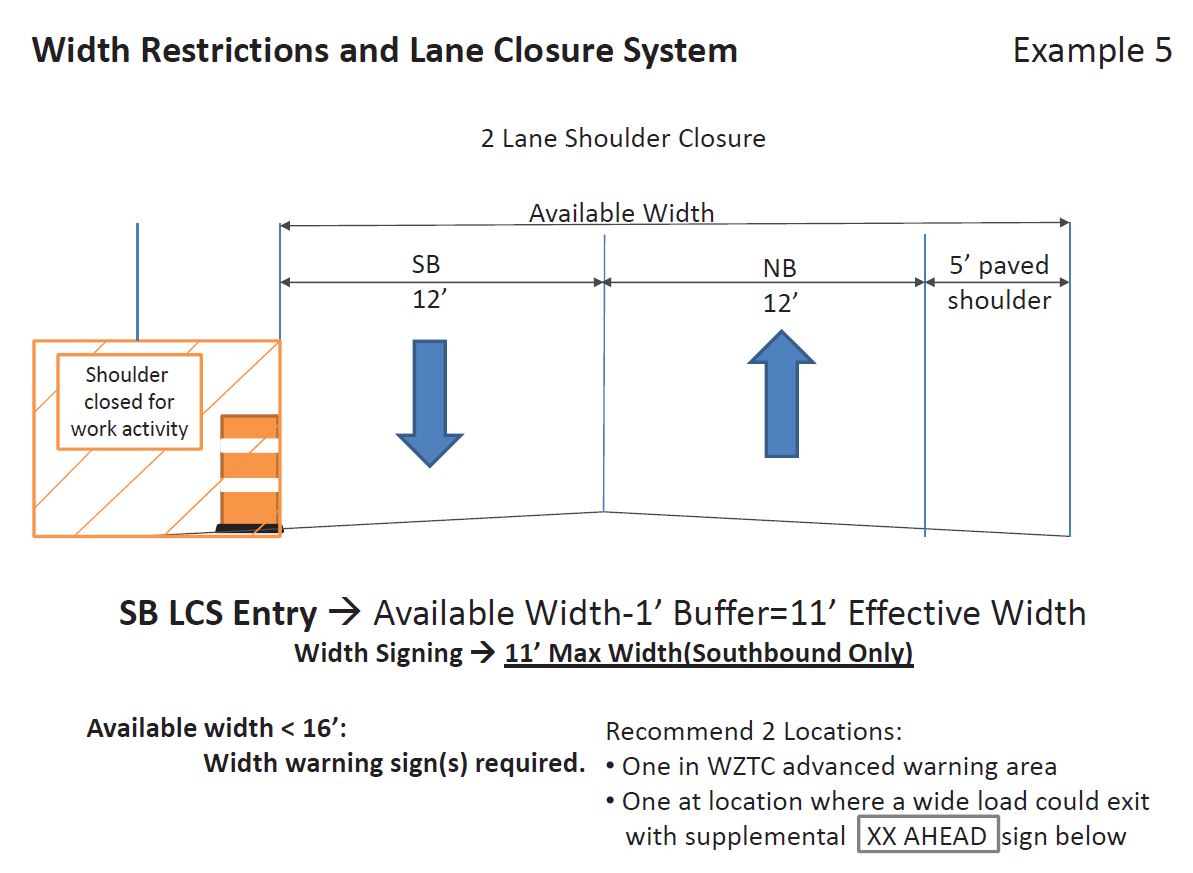 26
Questions?
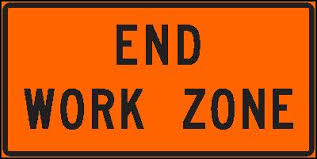 Contact Information

Joshua Falk
Work Zone/TC Engineer
joshua.falk@dot.wi.gov
920-366-8033
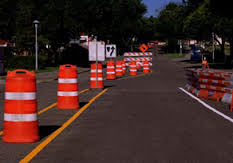 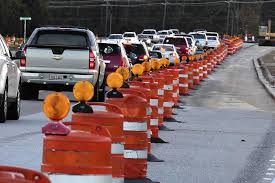 27